smutek
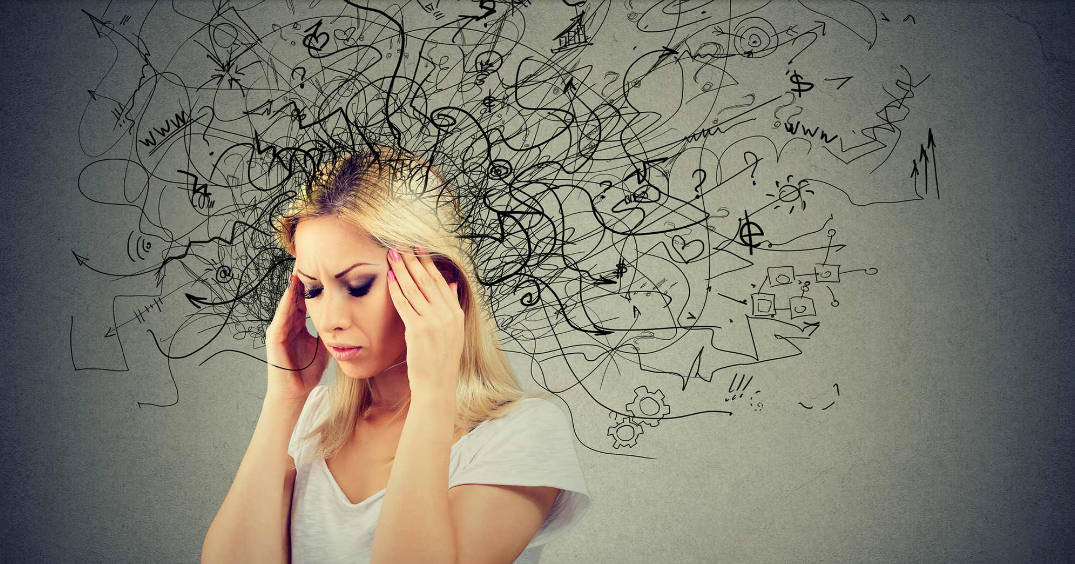 rozpacz
złość
strach
gniew
niezrozumienie
bezsilność
brak cierpliwości
lęk
stres
płacz
przygnębienie
poczucie winy
zawiedzenie
Jak sobie radzićz trudnymi emocjami?
konflikt
samotność
Autor:
Joanna Rzedzicka 
klasa 6b
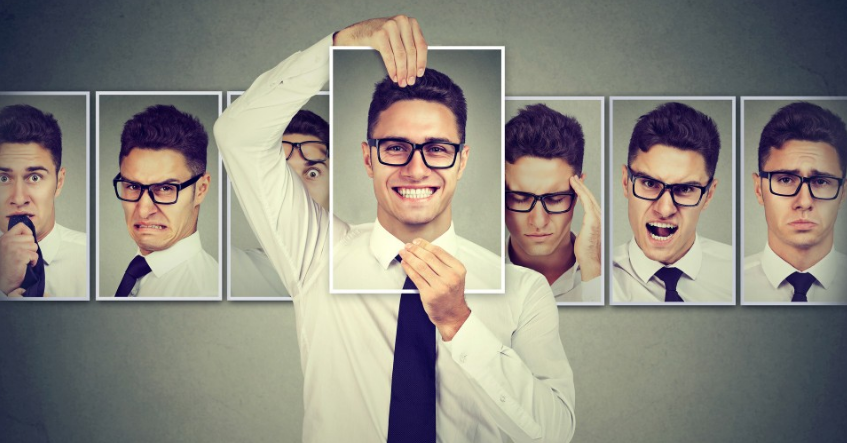 Każdy z nas traci czasami cierpliwość
lub postępuje nierozsądnie.
Trudne emocje są częścią
naszego życia.
Problem pojawia się w sytuacji, w której przestajemy radzić sobie z naszymi emocjami.
Możemy poddać się im lub przejąć kontrolę nad sobą, bez względu na nasz stan emocjonalny.
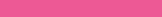 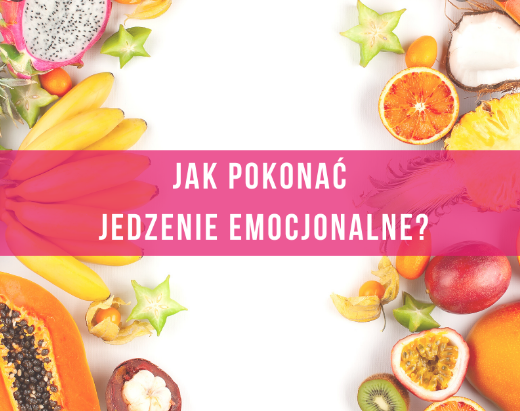 Problemem nie są same emocje, które czujesz,a to kiedy je czujesz i co z nimi robisz.
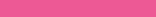 ZAPAMIĘTAJ !!!
Dobrze jest czuć strach, który powstrzymuje nas przed chodzeniem bez zabezpieczenia po krawędzi dachu. Źle jest go czuć, kiedy występujemy przed grupą.
NIE MA „ZŁYCH” EMOCJI
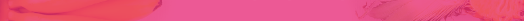 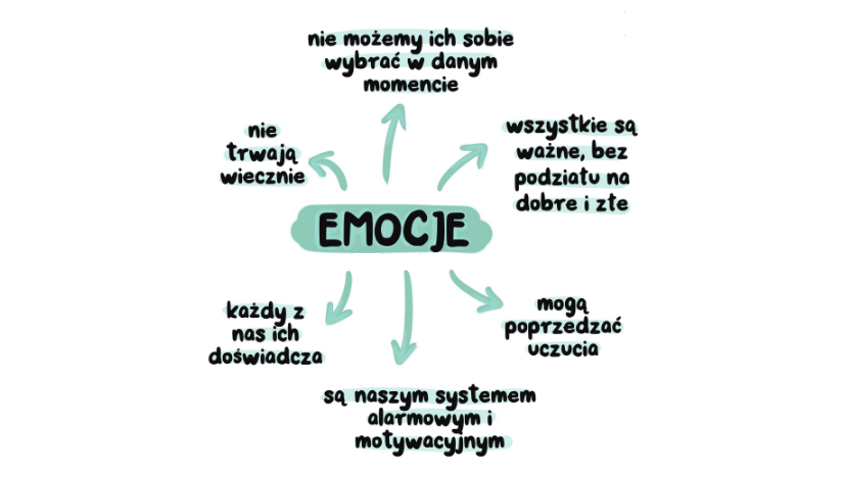 OTO KILKA SPOSOBÓW RADZENIA SOBIE Z NEGATYWNYMI EMOCJAMI
poszukaj nowych informacji, które pozwolą Ci inaczej spojrzeć na negatywne zdarzenie
zmień sposób postępowania, który dotychczas okazał się nieskuteczny
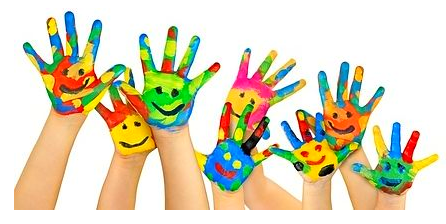 podziel sytuację problemową na etapy i stopniowo je rozwiązuj
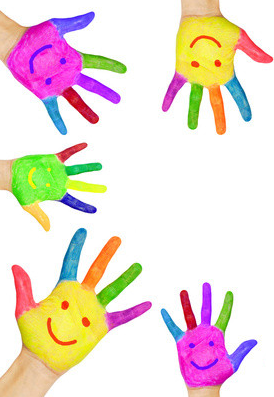 odłóż na jakiś czas myślenie o problemie, abyś mógł znaleźć inne rozwiązanie

nie bój się rozmawiać na temat przeżywanych uczuć

przypomnij sobie swoje sukcesy, aby wzmocnić poczucie własnej wartości

rozwijaj poczucie humoru i dystansu do siebie

spróbuj zmniejszyć znaczenie problemu - zadaj sobie pytanie, jak będzie on wyglądał za rok czy 5 lat
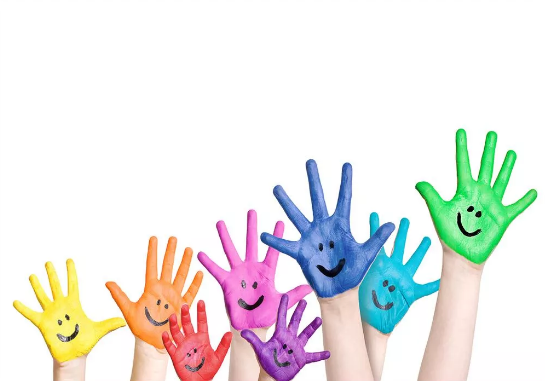 poszukaj wsparcia u rodziny, przyjaciół czy współpracowników
poszukaj pomocy u specjalistów np. terapeutów, psychologów, prawników lub lekarzy
albo zrób coś, co sprawia Ci przyjemność  
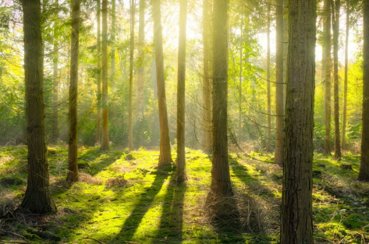 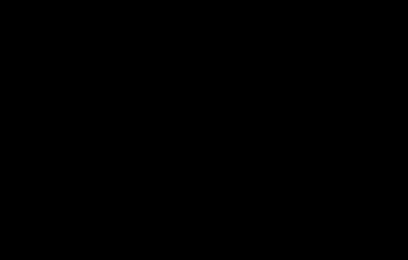 Pójdź na łono natury
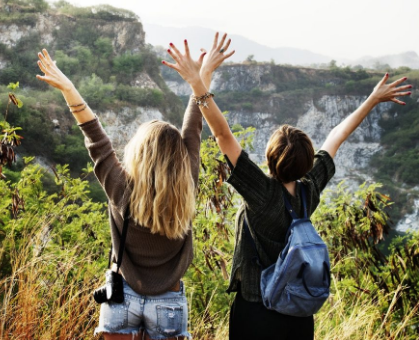 Spotkaj się z przyjaciółmi
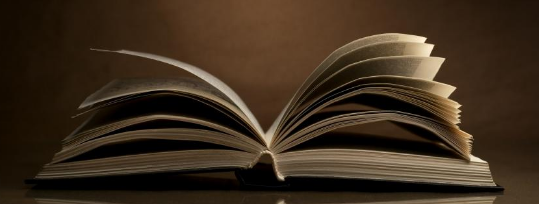 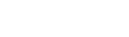 Poczytaj książkę
Zacznij uprawiać swój ulubiony sport
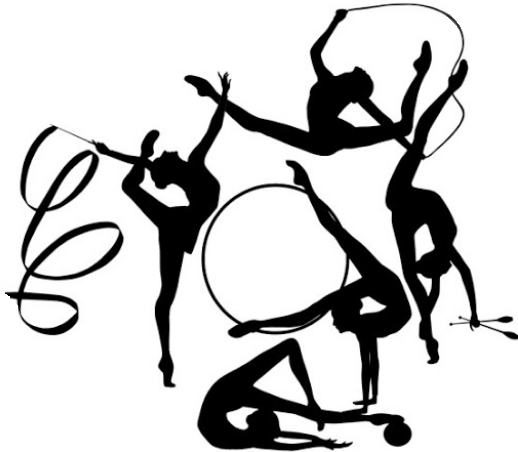 Spędź czas z rodziną
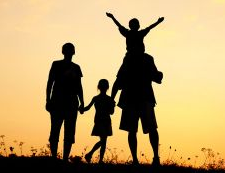 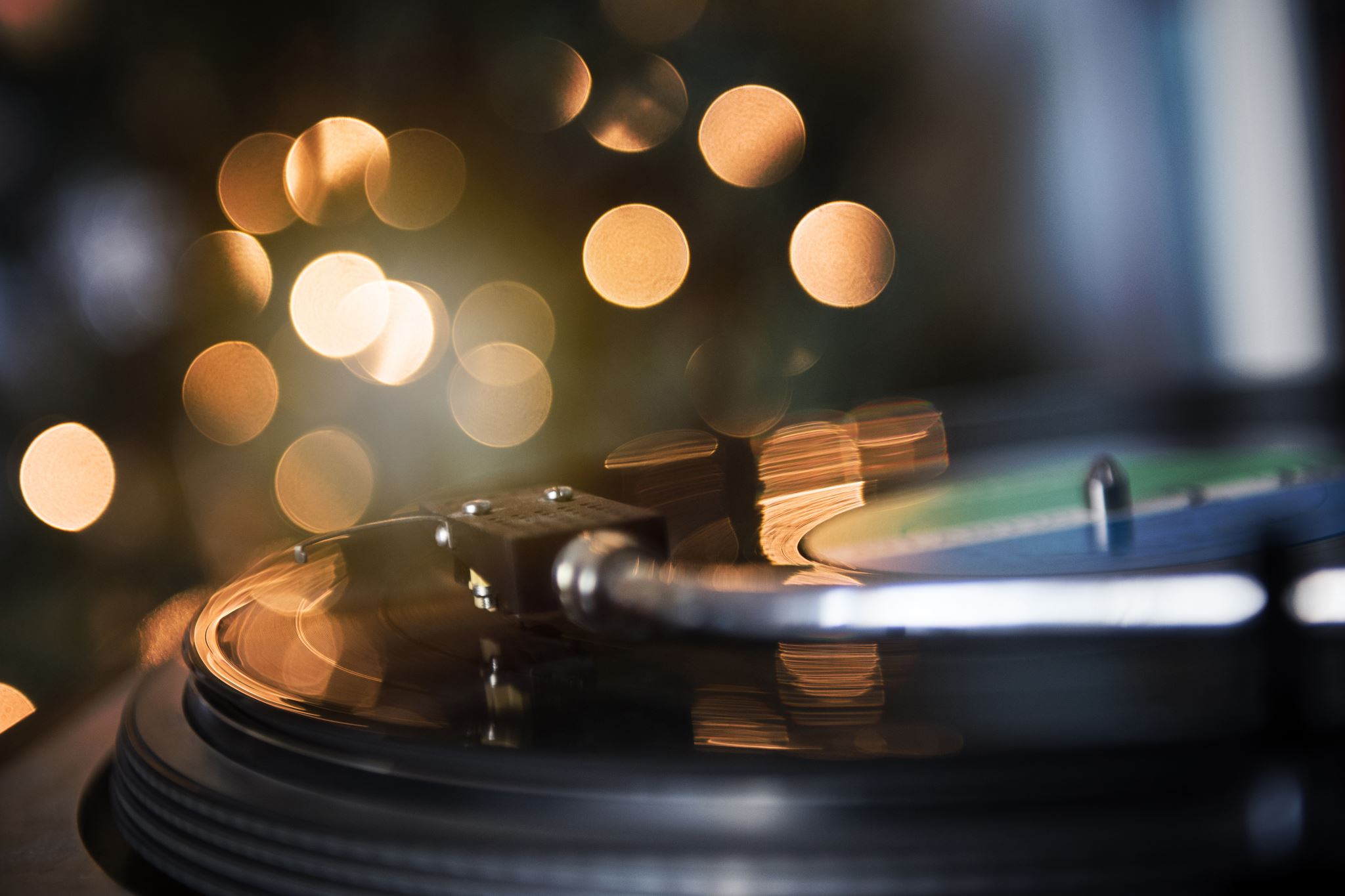 Posłuchaj muzyki
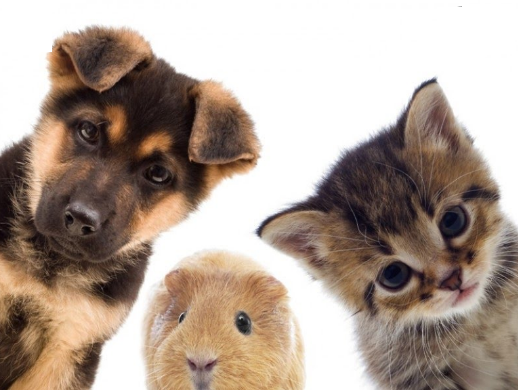 Pobaw się ze swoim pupilem
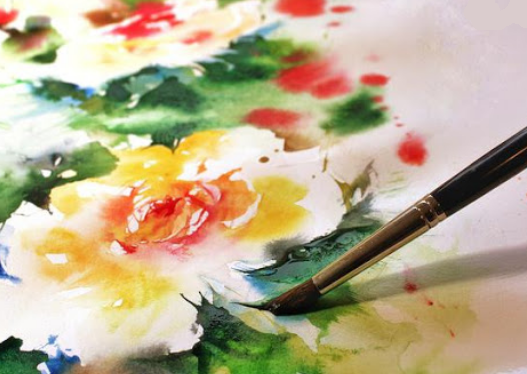 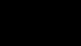 Spełniajswoje hobby
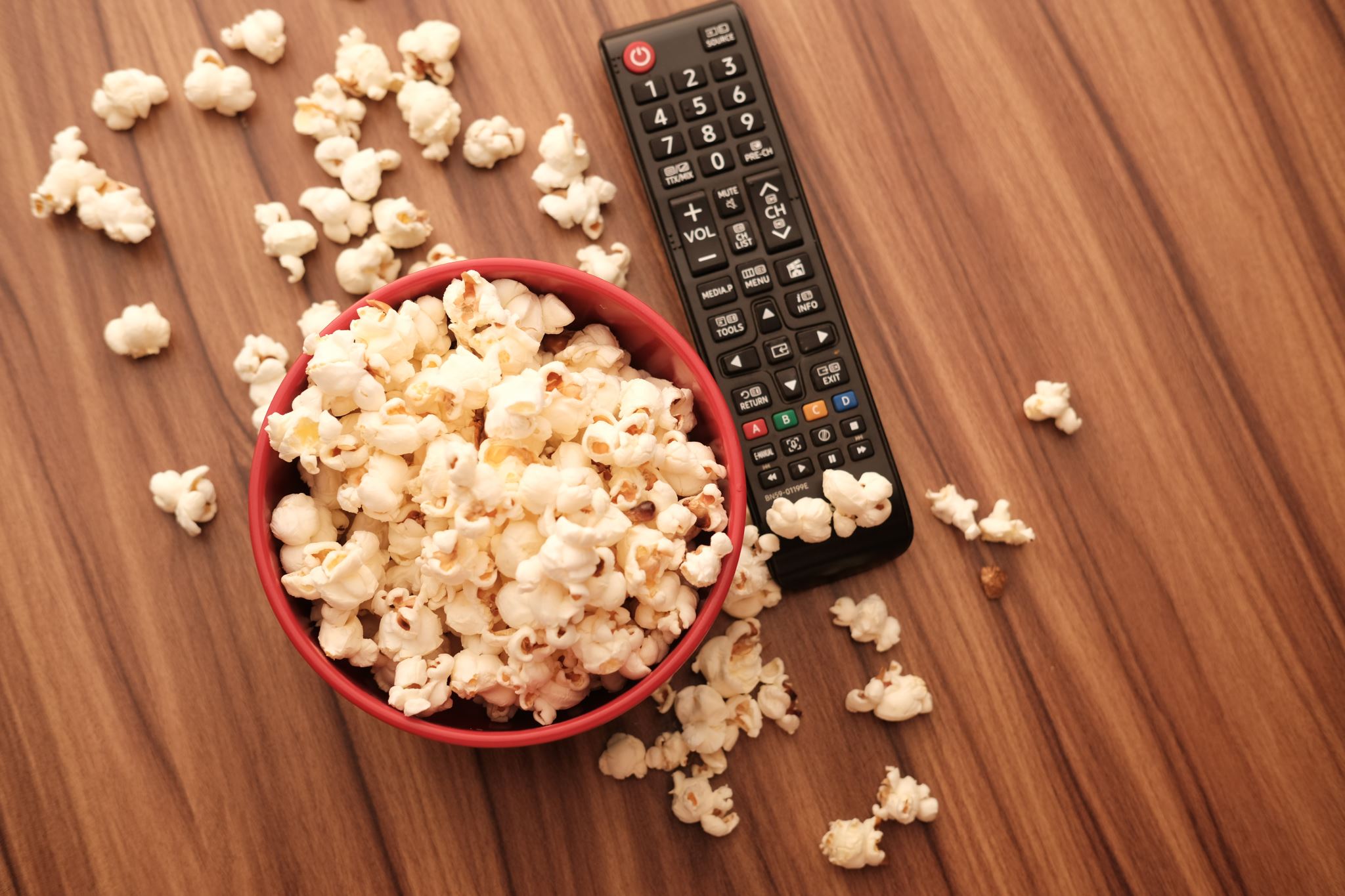 Obejrzyj swój ulubiony film
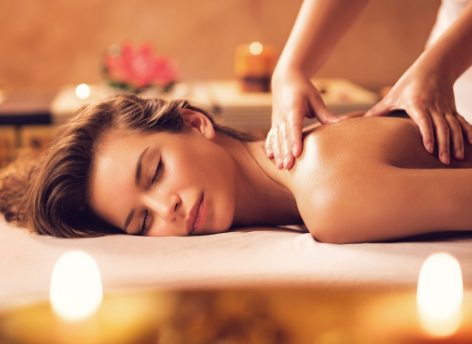 Spędź miło czas w SPA
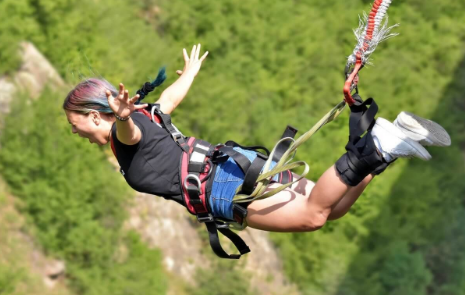 Zacznij realizować swoje marzenia
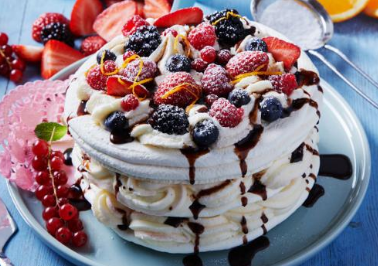 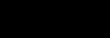 Zjedz coś słodkiego :)
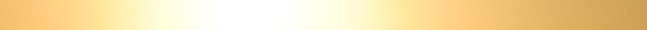 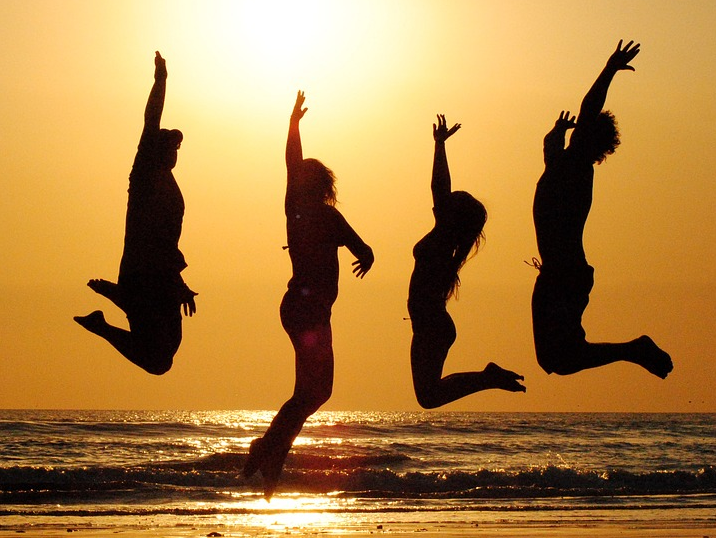 smutek każe nam odpocząć i zregenerować siły

złość motywuje do aktywnego działania

strach chroni przed groźnymi sytuacjamii pomaga ich unikać

wstręt ratuje np. przed zjedzeniem zepsutej żywności

zaskoczenie każe nam się zatrzymać i zastanowić jak zareagować
Pamiętaj!  Każda z trudnych emocjijest w jakimś sensie pozytywna!
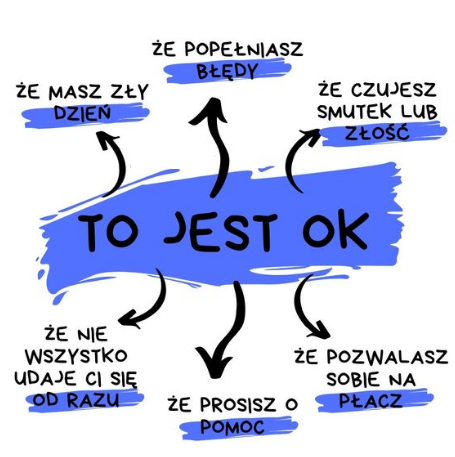 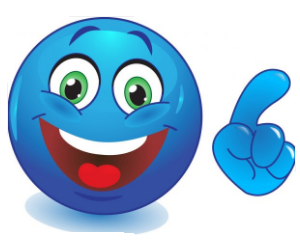 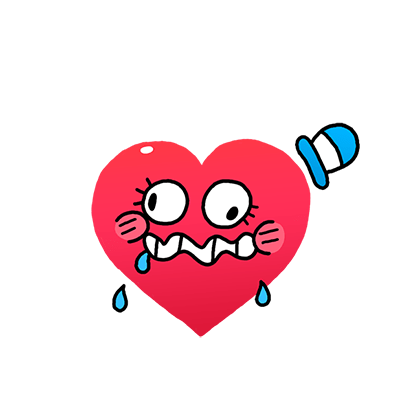 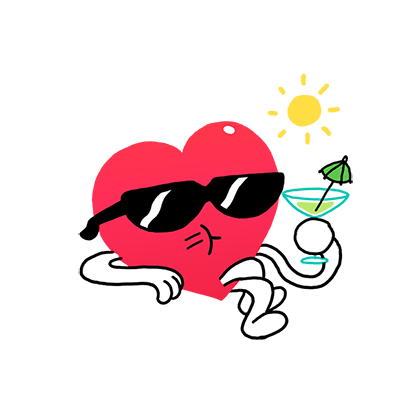 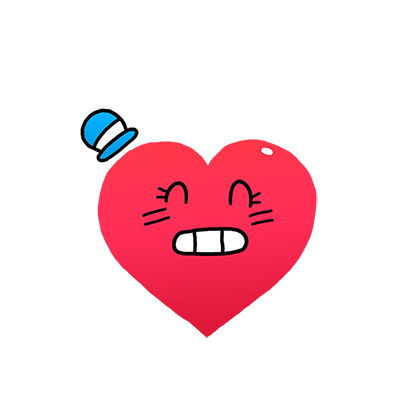 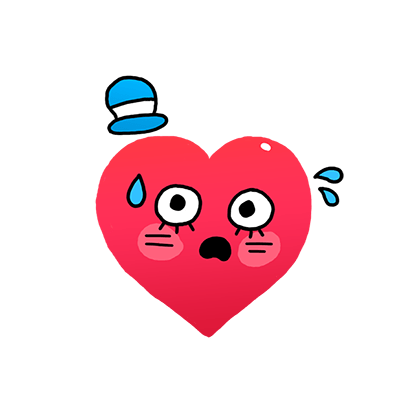 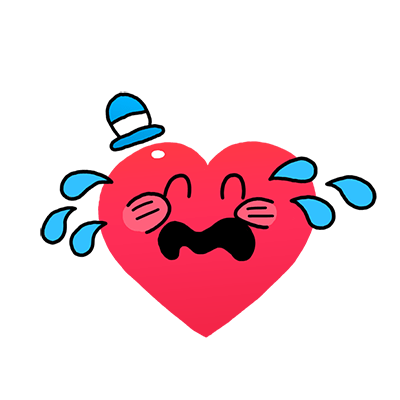 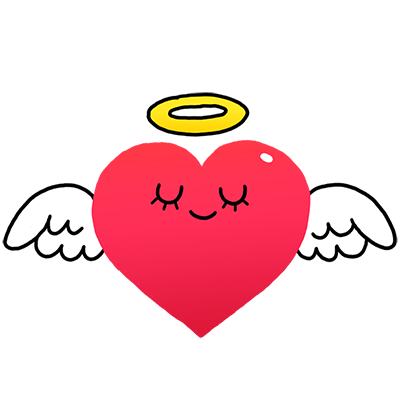 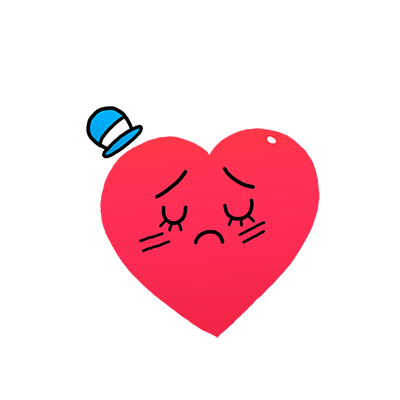 Koniec
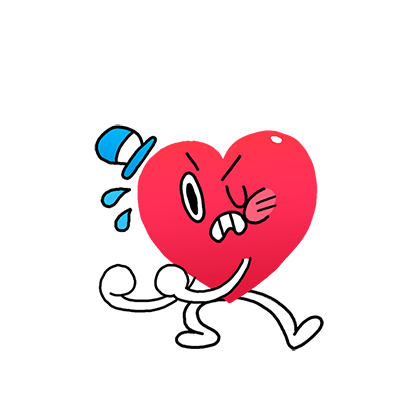 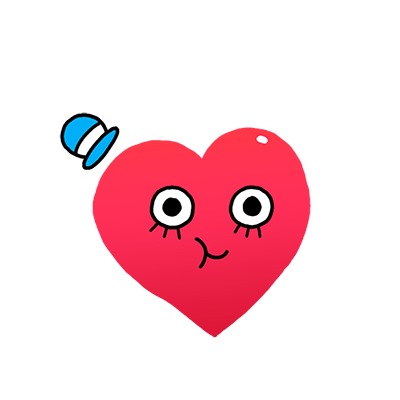 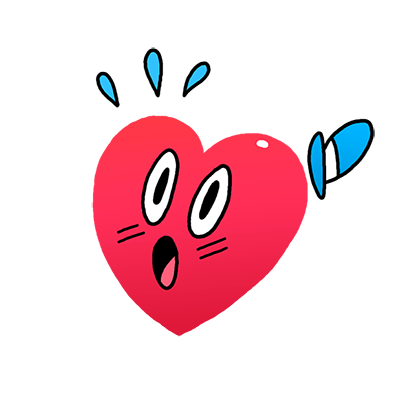 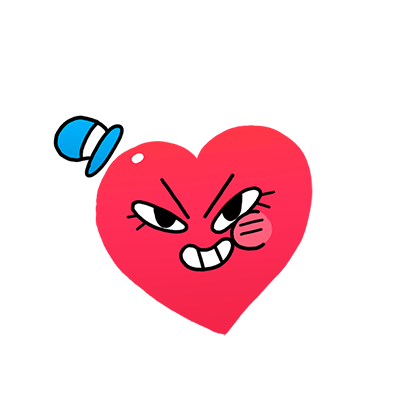